The family.
Steven Gómez Castaño
9°2
How do yo say ‘Mamá’ in english?
DAUGHTER
MOTHER
AUNCLE
VERY GOOD
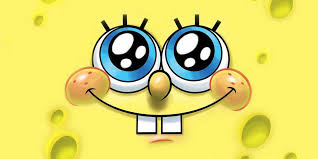 EPIC FAIL
How do yo say ‘Padre’ in english
SON
BROTHER
FATHER
VERY GOOD.
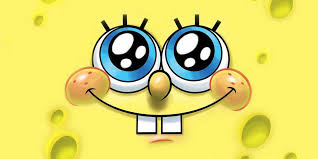 EPIC FAIL.
HERMANO
BROTHER
SISTER
MOM
VERY GOOD.
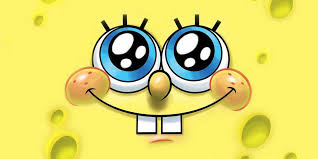 EPIC FAIL.
HIJO
SISTER
AUNCLE
SON
VERY GOOD.
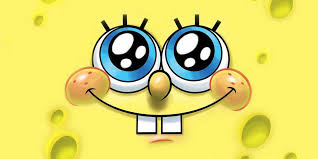 EPIC FAIL.
How do yo say ‘Hermana’ in english?
MOM
SISTER
DAD
VERY GOOD.
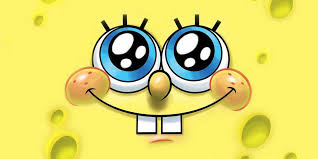 EPIC FAIL.
ABUELA.
COUSIN
SISTER
GRANDMOTHER
VERY GOOD.
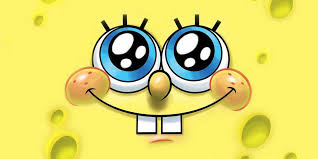 EPIC FAIL.
How do yo say ‘ABUELO’ in english?
GRANDFATHER
SISTER
GRANDMOTHER
VERY GOOD.
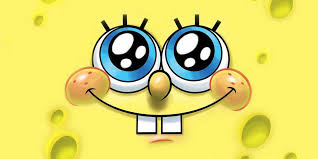 EPIC FAIL.
How do yo say ‘Sobrino’ in english?
GRANDFATHER
NEPHEW
GRANDMOTHER
VERY GOOD.
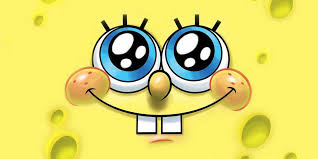 EPIC FAIL.
How do yo say ‘Primo’ in english?
GRANDFATHER
NEPHEW
COUSIN
VERY GOOD.
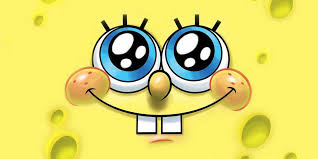 EPIC FAIL.
How do yo say ‘Tío’ in english?
UNCLE
NEPHEW
COUSIN
VERY GOOD.
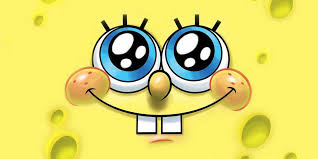 EPIC FAIL.
FELICITACIONES